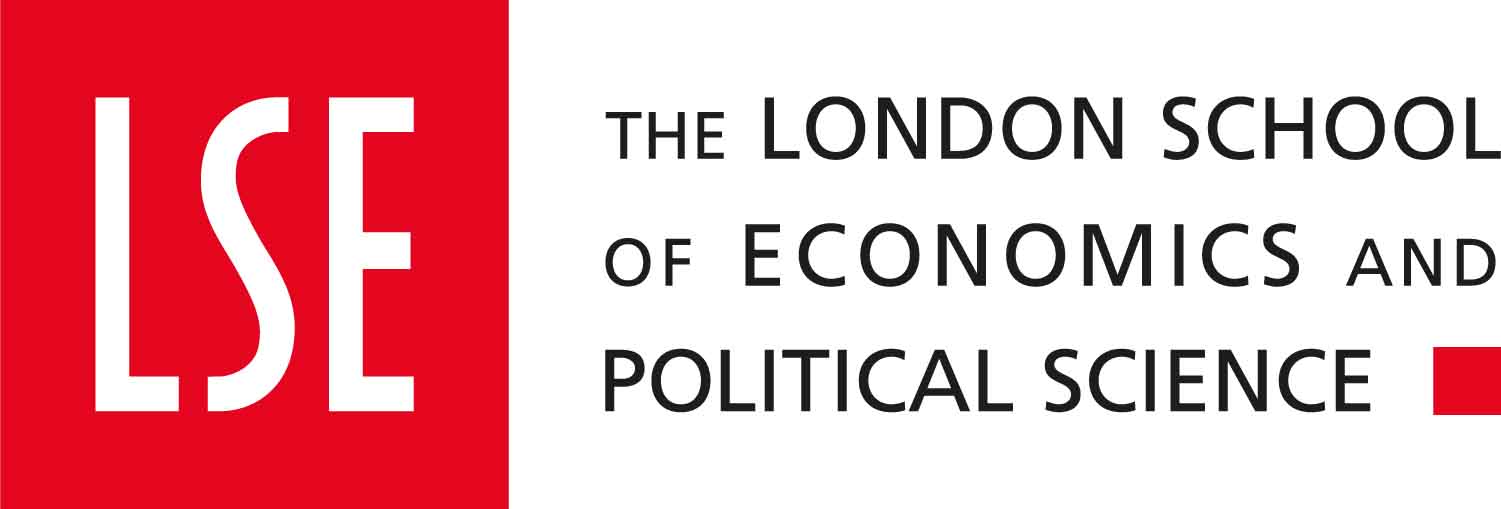 LSE Manager Forum: Demystifying Disability in the workplace Wednesday 22 January 11am to 12noonOccupational Health and Disability
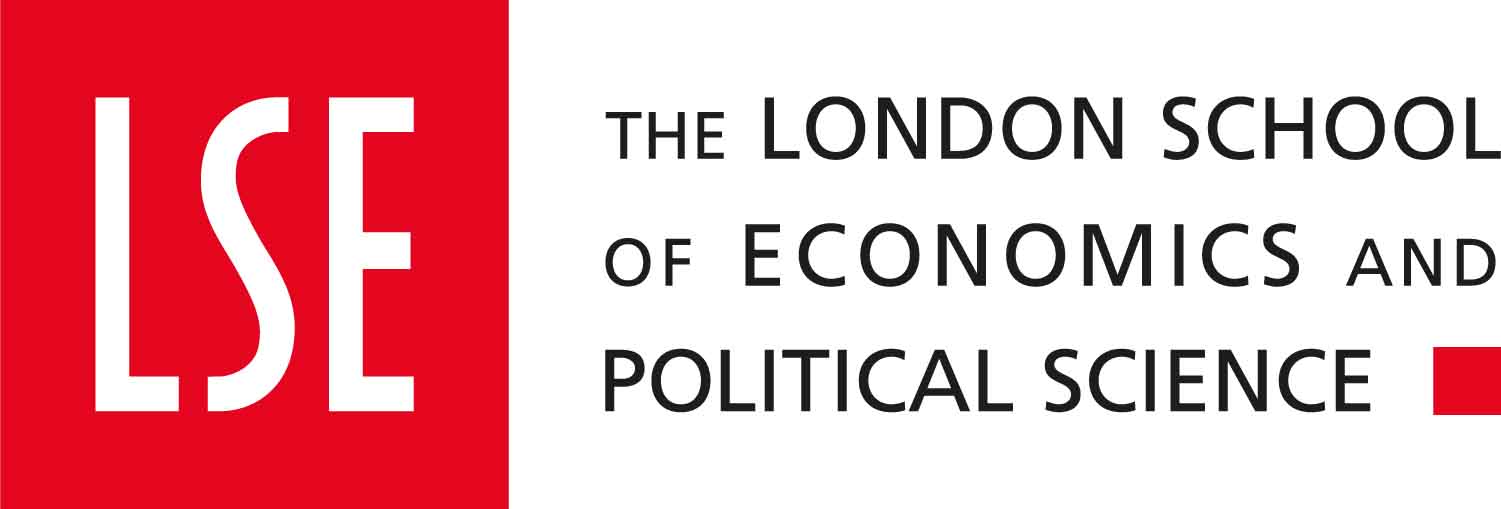 Today's session
Welcome and introductions
Defining disability
Prevalence of work-related illness and disability in the UK
What is occupational health?
Occupational health referrals 
Possible referral outcomes
Discussing and implementing adjustments
Resources and support available
Questions/feedback
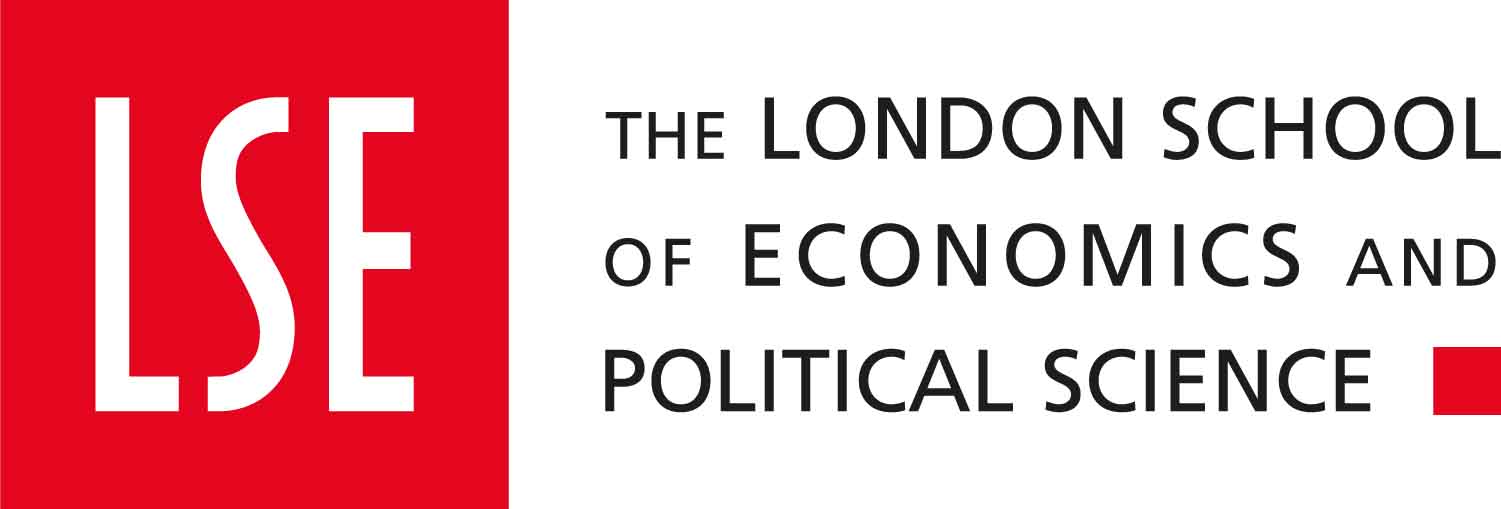 Definition of disability
The Equality Act 2010 definition of disability: 
“A physical or mental impairment which has a substantial and long-term (likely to last at least 12 months) adverse effect on a person’s ability to carry out normal day to day activities”. 
This definition includes those with neurodivergence, long-term health or mental health conditions.
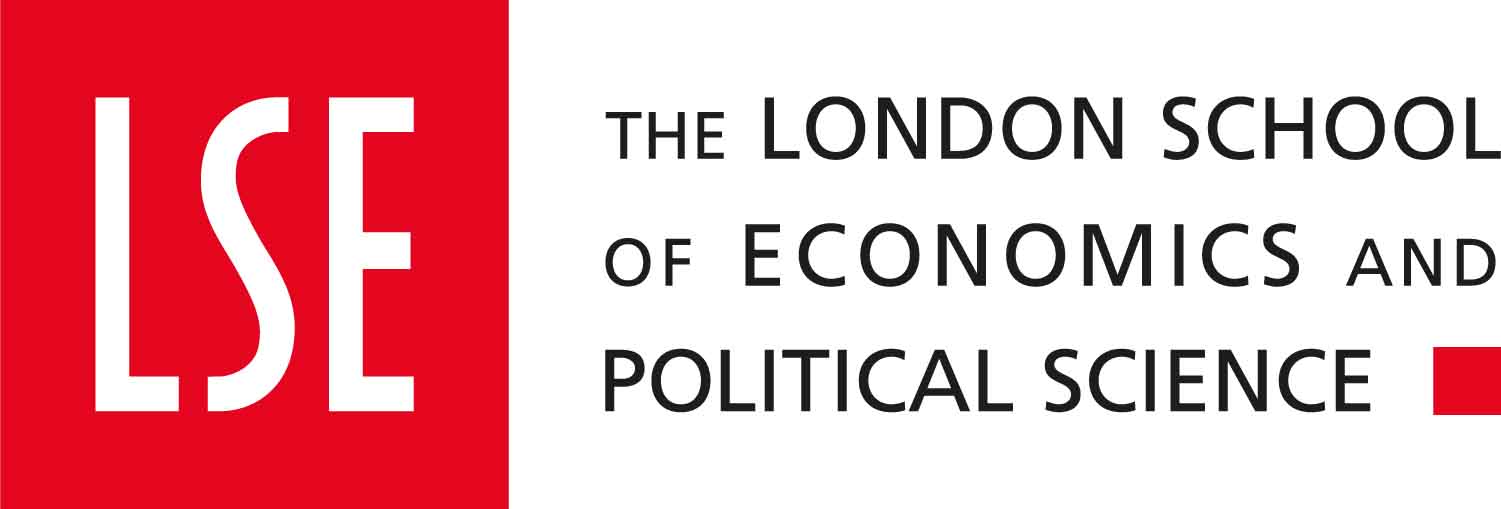 The Equality Act 2010 definition of disability includes these conditions:
Physical, mobility, visual or hearing disabilities,
Mental health conditions
Neurodiverse conditions such as:
dyslexia 
dyspraxia 
dyscalculia 
attention deficit (hyperactivity) disorder (AD(H)D) 
autistic spectrum conditions
certain medical conditions
Chronic fatigue syndrome (CFS)/myalgic encephalomyelitis (ME) 
Other disabilities that may be ‘unseen’ (e.g. asthma, epilepsy, heart conditions, diabetes). 
Conditions which have a substantial effect, but can be controlled by medical treatment, such as cancer, HIV/AIDS and Multiple Sclerosis.
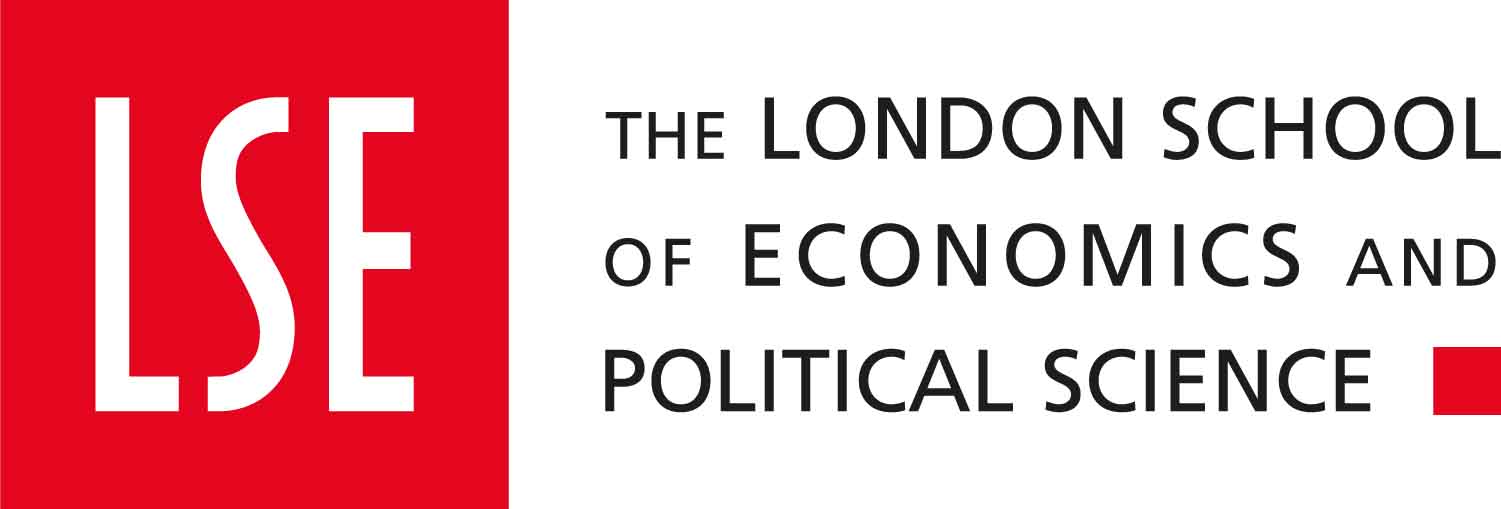 Prevalence of work-related illness and disability in the UK
Work-Related Ill Health: In 2023/24, approximately 1.7 million workers reported suffering from work-related ill health (new or long-standing). This equates to a rate of 4,940 cases per 100,000 workers. Health and Safety Initiative
Average sickness absence rate: In the UK for 2023 was 7.8 days per employee. This represents a significant increase from the pre-pandemic rate of 5.8 days per employee per year. CIPD Health and Wellbeing at Work 2023 report
Mental Health: The leading cause of work-related ill health in the UK is stress, depression, or anxiety. According to the latest statistics, it accounts for 49% of new and long-standing cases of work-related ill health. Health and Safety Initiative
Musculoskeletal Disorders (MSDs): MSDs are reported to be the second most common cause of work-related ill health, accounting for 32% of work-related ill health. Back issues (41%) and upper limbs or neck (41%) listed as the most affected areas. Health and Safety Initiative
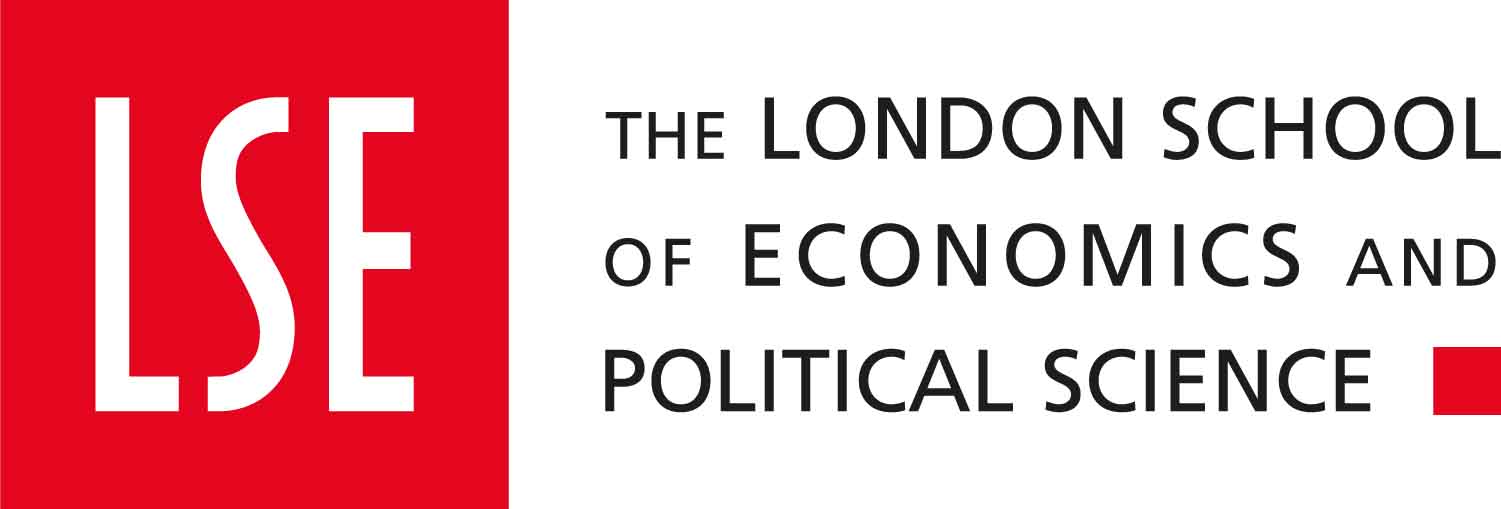 Prevalence of work-related illness and disability in the UK
Prevalence of Disability: Approximately 23% of working-age adults in the UK reported having a disability in the 2022/23 period, equating to about 16.1 million people across all age groups. Parliament Commons Library
Disability Employment Gap: In 2021, around 53.5% of disabled individuals aged 16 to 64 were employed, compared to 81.6% of non-disabled individuals. Office for National Statistics

Most common disabilities for working age adults in the UK:
Musculoskeletal conditions
Mental health conditions
Neurodiverse conditions, such as dyslexia, ADHD, autism
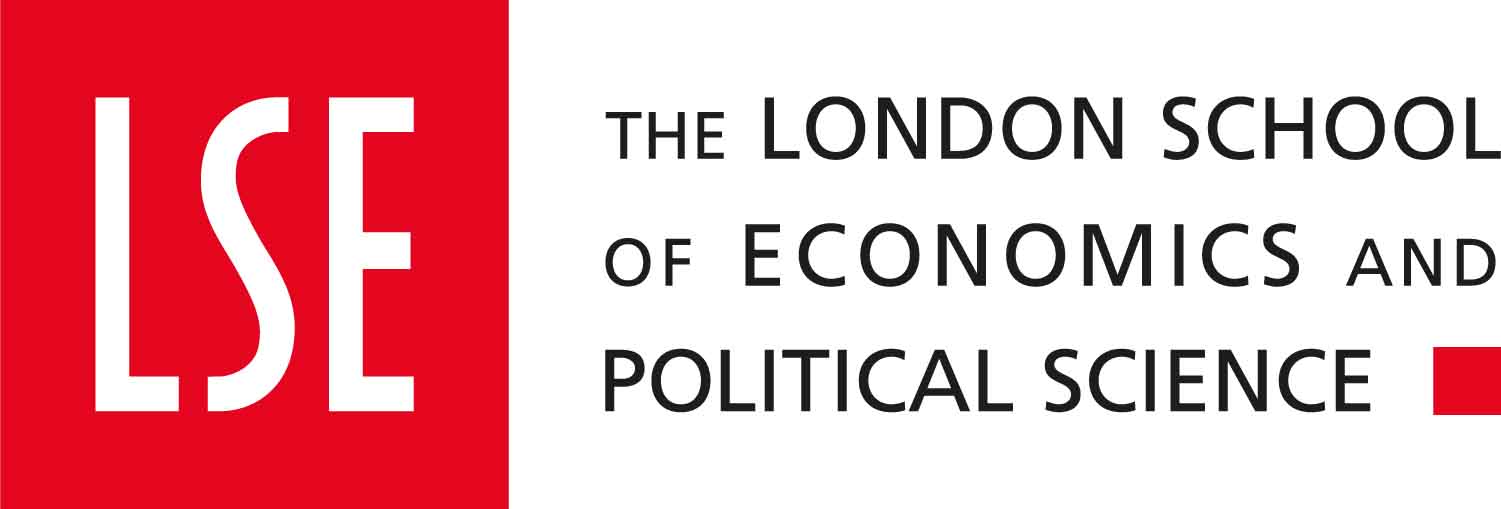 What is occupational health? 
LSE’s Occupational Health service provides independent medical advice on an employee’s health and wellbeing in the context of work.
Occupational Health Advisers are medical professionals who have received specialist training in the area of work and health. They will provide advice on:
how a job might affect an employee’s health 
how an employee’s health may affect their ability to do their work
specific workplace adjustments to support employees.
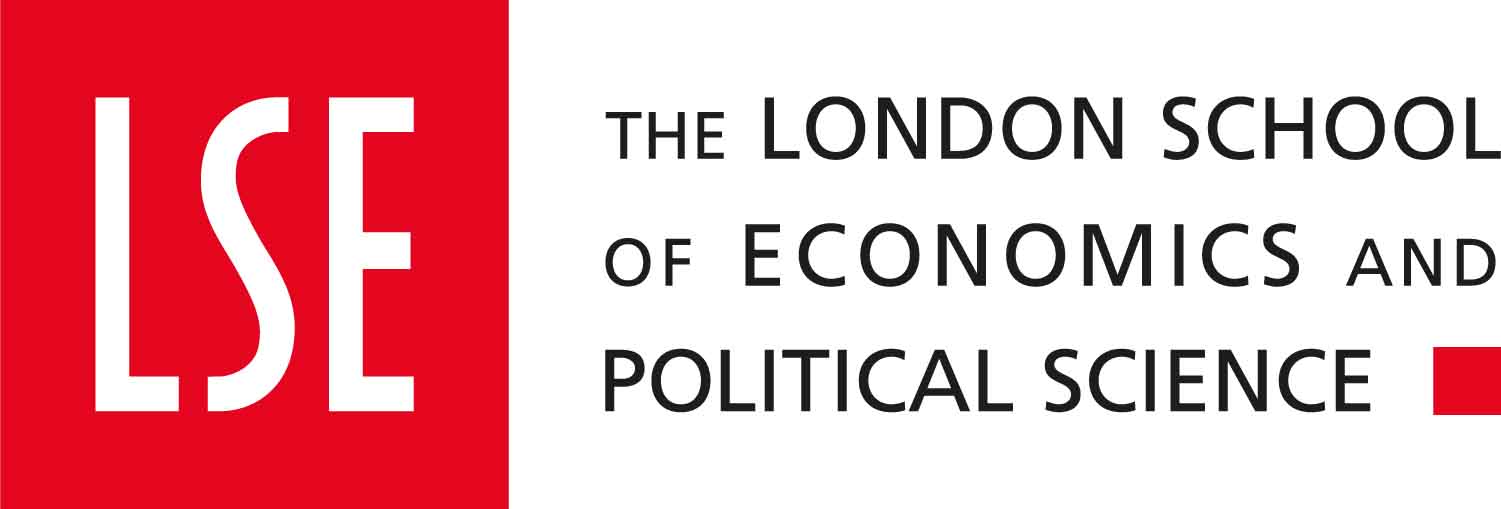 LSE’s Occupational Health Provider 
LSE’s Occupational Health service is delivered by an external provider - Innovate Occupational Health, Safety & Wellbeing
Innovate Healthcare is a specialist occupational health provider with considerable experience of delivering services within both the public and private sector.  
The referral form will be sent to you by your HR Partner once agreed a referral is required.
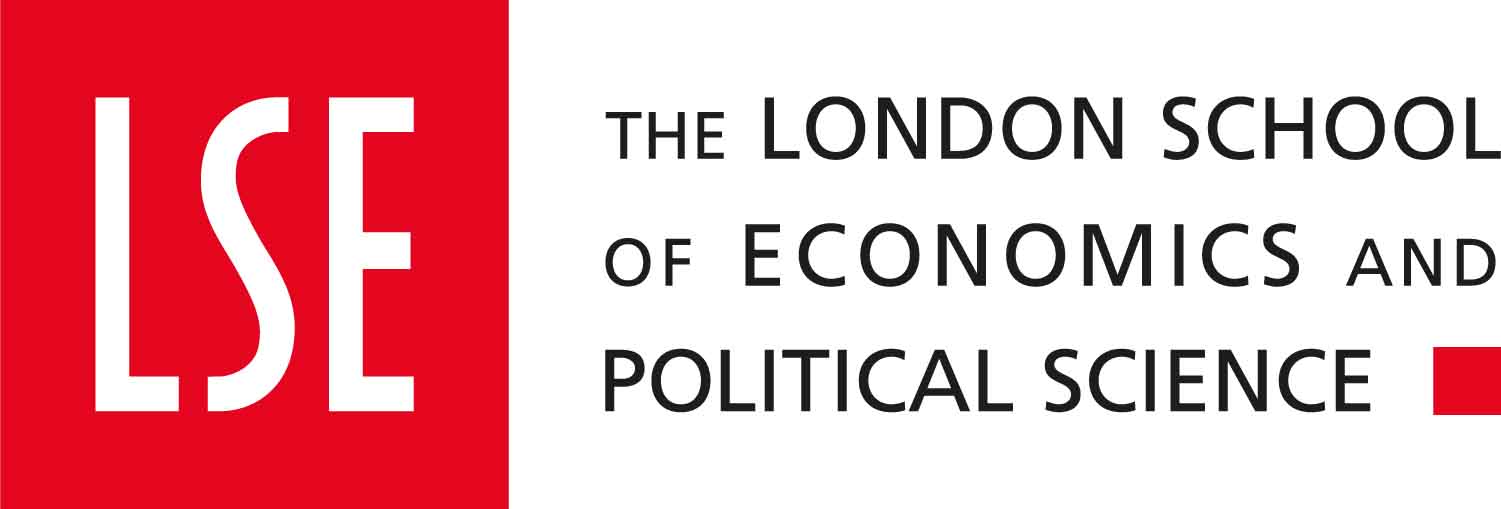 Occupational Health – Referrals
Occupational Health can advise on:  
Supporting employees when physical or mental health difficulties affecting their work.  
Support or reasonable adjustment options for employees with a disability.  
Whether an undiagnosed health condition or disability is contributing to high levels of sickness absence or affecting performance at work.  
Managing return to work following a long-term sickness absence or an injury.  
Minimising risks to employee health, safety, or wellbeing.  
An employee's fitness for work or an estimate of when they might be fit to work if absent.  
Whether an employee might be considered for ill-health retirement.
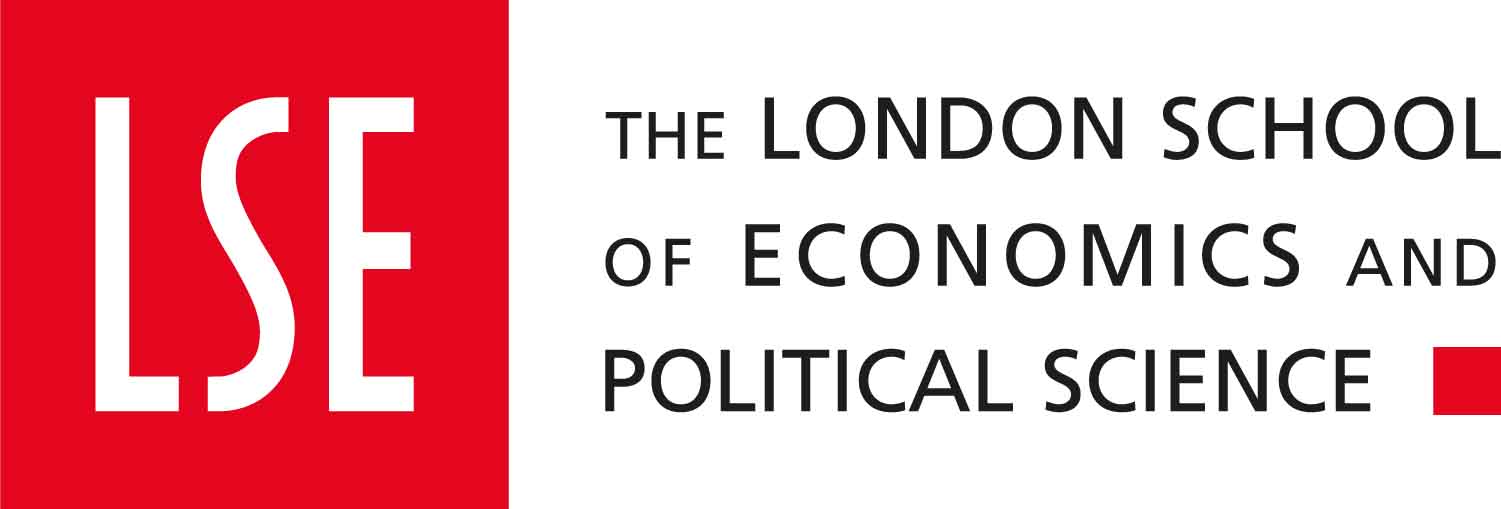 Occupational Health Referral Process
Managers are advised to:
Initially contact their HR Partner to discuss a potential referral to Occupational Health.
Explore other suitable options for support and adjustments – i.e. Health & Safety workstation assessments or Access to Work
Discuss with employee and request consent for the referral.
Collaborate with employee in completing the referral and agree what questions should be asked.
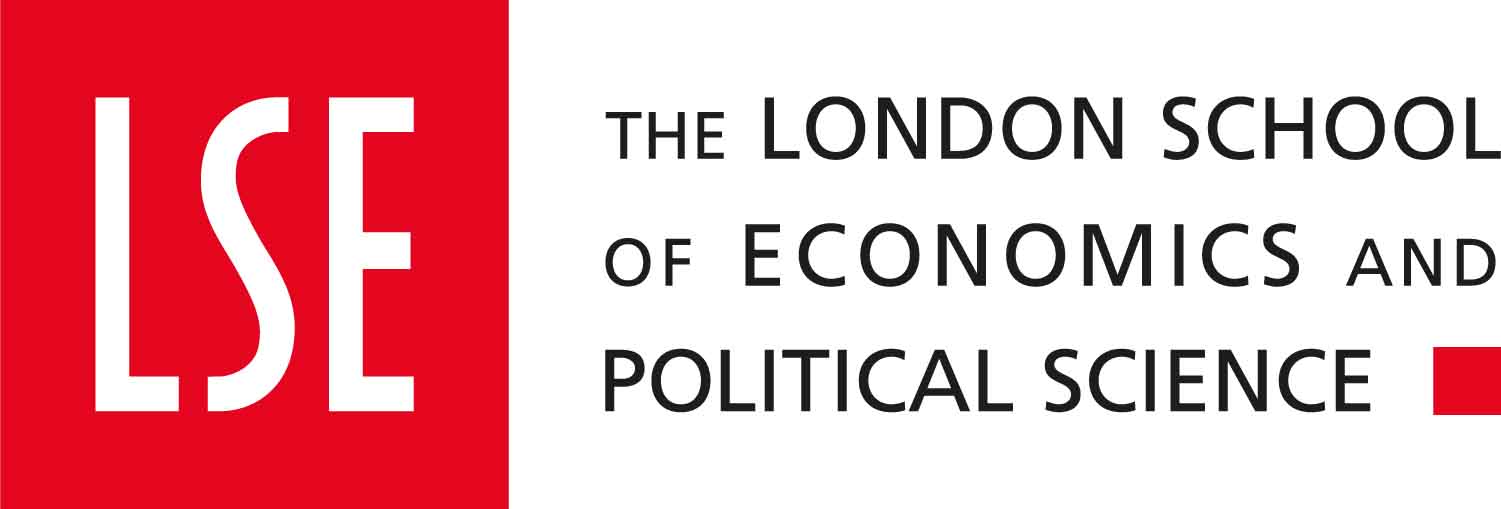 Occupational Health Referral Process cont..
What happens next:
Employee is contacted to arrange the assessment – usually a remote call but in-person possible where required.
A report with recommendations then received after the assessment.
Employee is sent report initially to review and have 5 working days to give consent to share. The report is auto released if no response from employee in that time period. 
Once shared, manager and employee should meet to discuss the report and recommendations. HR partnering team is available to support with next steps.
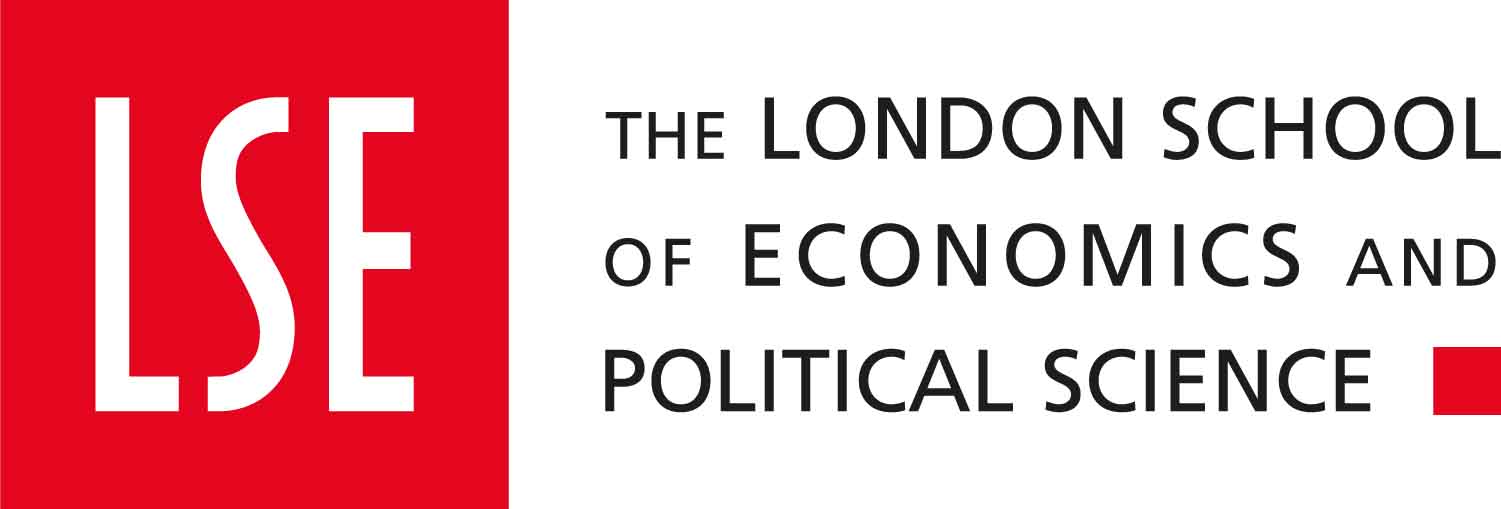 Occupational Health – possible outcomes
Suggestions for adjustments, support such as workplace strategy coaching
Suggestions for amended duties, reduced workload, student contact etc
May offer guidance on specific equipment or software that may be helpful – also may suggest Access to Work
May refer to flexible working policy and procedures
Managing return to work – phased returns
Advice on managing temporary conditions
Redeployment and redundancy
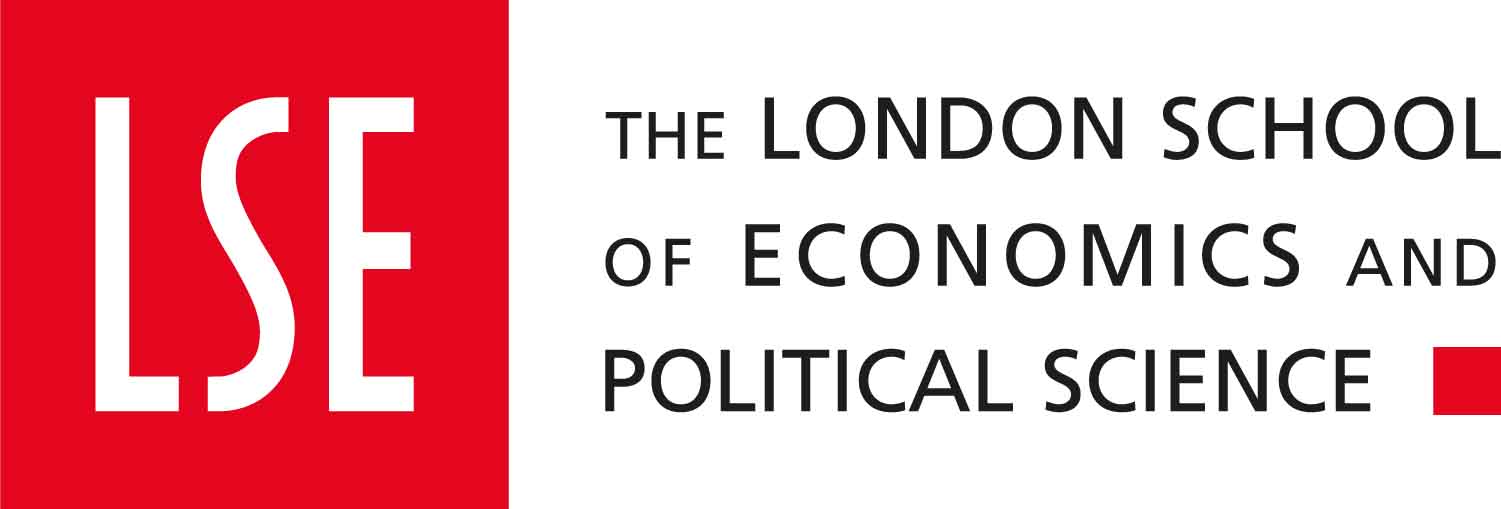 Discussing and implementing adjustments
Approach the conversation in a supportive and collaborative way.
Remember, the process may have been stressful for the employee
Document any agreed adjustments and share with employee
Reviewing adjustments is crucial to success!​
Access to Work is a great resource but does not replace our duty to make adjustments​
Help and support is available!
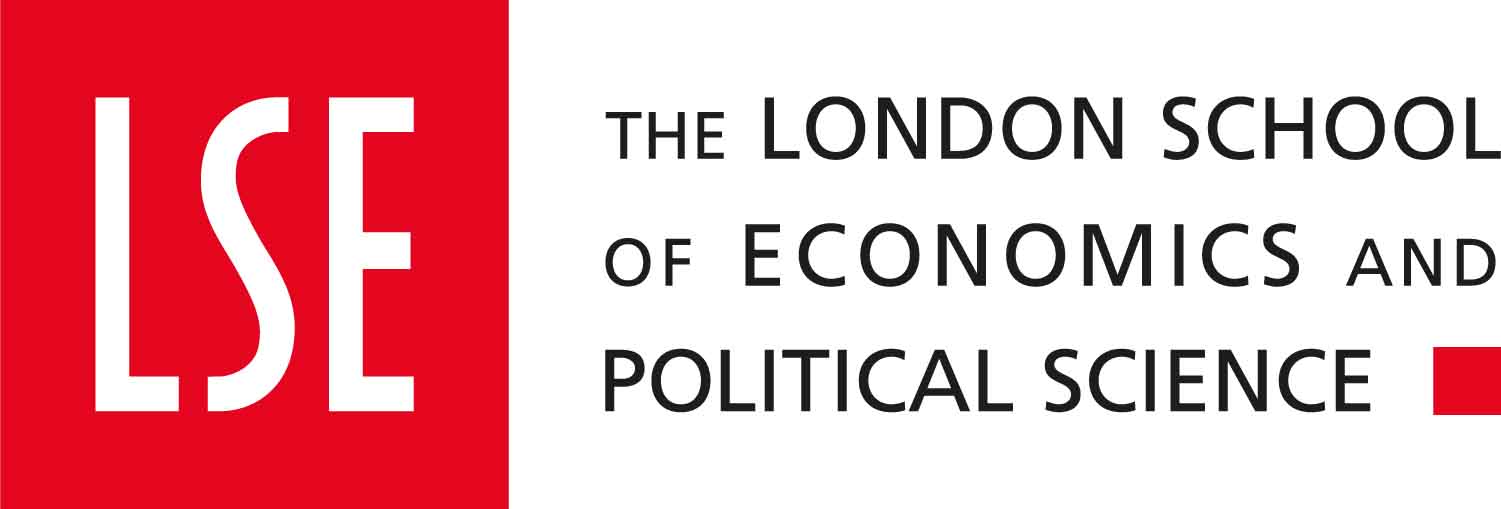 Discussing and implementing adjustments
Ongoing review and support:​

​Document agreed adjustments and set date(s) to review​

Be open to trialing and adapting arrangements.​

Respect confidentiality and personal preferences for sharing information.
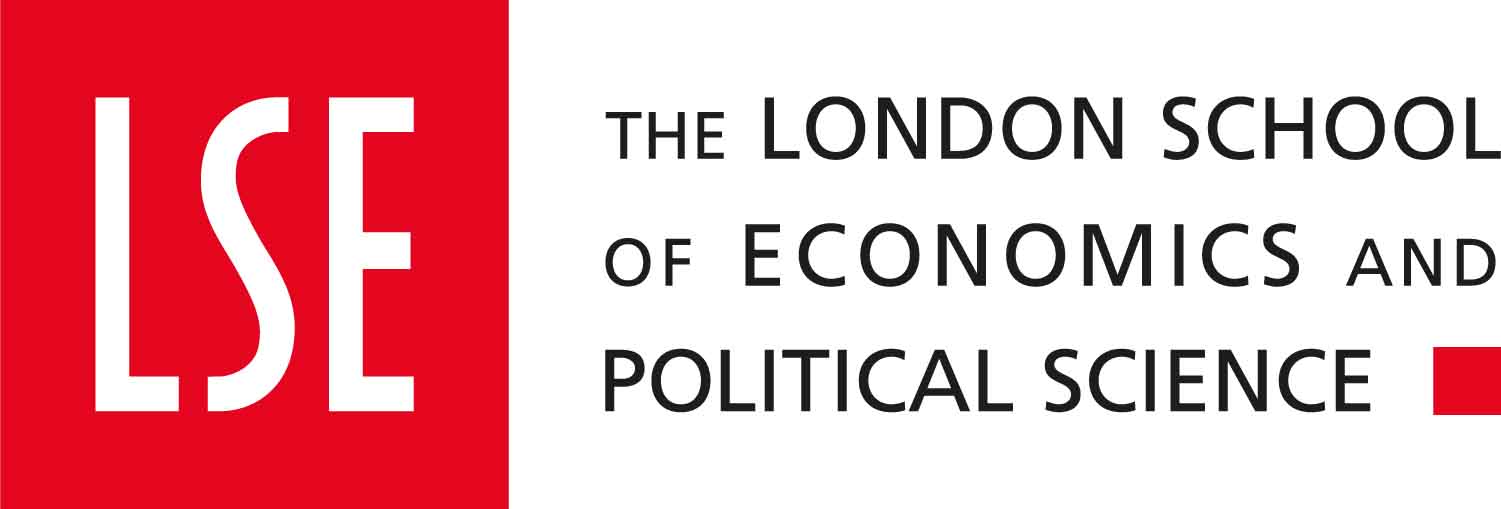 Resources and support

LSE Occupational Health
Reasonable Adjustments Pocket Guide
LSE Disability Policy
Health and Safety 
LSE staff counselling
Employee Assistance Programme
Hub of hope
Stress risk assessment
Consult with HR Partner or Staff Disability and Mental Health Adviser 
Access to Work Toolkit
Register with the Business Disability Forum (LSE are members) to access resources
Thank you!
Thoughts/suggestions/questions? 


Feel free to get in touch via l.h.mu@lse.ac.uk